Agile Test Strategy
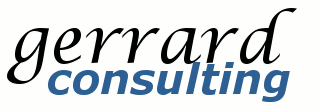 Paul Gerrard
paul@gerrardconsulting.com
@paul_gerrard
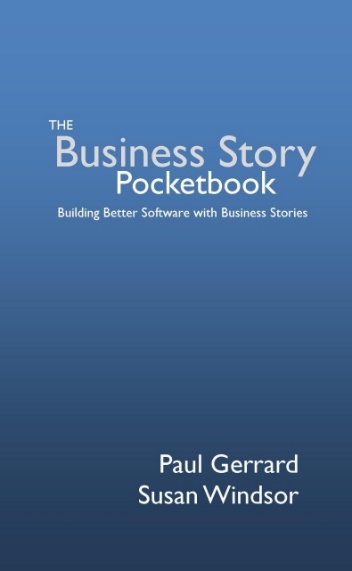 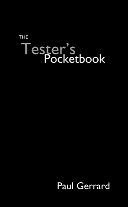 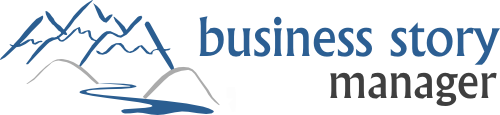 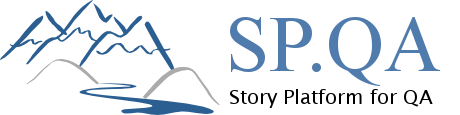 gerrardconsulting.com
Overview
What is Agile Test Strategy?
Project Profiling
(Test Strategy as) Agile Interventions
Test Automation
What’s Left?
Summary
Q&A
Intelligent Definition and Assurance
Slide 2
What is Agile Test Strategy?
Agile Strategy – an oxymoron?
Agile Test Strategy
What do we mean by this?
AGILE Test Strategy – how to create a test strategy in an Agile way?
AGILE Test Strategy – a test strategy for an Agile project?

We’ll look at how we created an Agile approach to strategy, but we’ll spend more time on strategy for an Agile project.
Intelligent Definition and Assurance
Slide 4
Google “Agile Test Strategy”
There are plenty of recipes out there
Most offer a selection of techniques but don’t provide much guidance on how to blend them
We need to know how to make choices, not just know what choices exist

Strategy is a thought process, not a document
Although you might document the ideas for reuse, as a reminder or ‘for the record’.
Intelligent Definition and Assurance
Slide 5
Agile governance
Governance is the act of governing. It relates to decisions that define expectations, grant power, or verify performance
Wikipedia
Define expectations – DEFINITION of need
Grant power – DELEGATION to a project team
Verify performance – ASSURANCE of solution.
Intelligent Definition and Assurance
Slide 6
Strategy helps you decide what to do
The strategy presents some decisions that can be made ahead of time
Defines the process or method or information that will allow decisions to be made (in project)
Sets out the principles (or process) to follow for uncertain situations or unplanned events

In a structured/waterfall environment, most questions answered off-the-shelf – “A-style, ready for anything”
In an Agile environment – might have some ready-made policies but we manage scope and adapt (mostly C?)
Intelligent Definition and Assurance
Slide 7
Contexts of Test Strategy
Axioms
Communication
Early Testing
Risks
De-Duplication
Test
Strategy
Opportunities
Goals
Automation
Culture
Contract
User involvement
Constraints
Human resource
Artefacts
Skills
Environment
Process(lack of?)
Timescales
Traditional v Agile test strategy
Traditional – structured, goal/risk-driven
Identify stakeholders; what are their goals?
Product risk analysis
Allocate risks/goals to test stages
Formulate test stage definitions (entry/exit criteria, environments, tools etc. etc.
Agile – interventionist, consensus-driven
Project profiling to set the testing theme
Identify testing interventions (perhaps better, contributions) in the Agile process
Test policy overlays the process; catches exceptions.
Intelligent Definition and Assurance
Slide 9
Project Profiling
Select a profile for your project first, then choose the aspects of test strategy that suite your project
Template-driven? Bah!
So this is just a template copy and edit process?
Won’t you always end up with the same document?

Profiling doesn’t need to be prescriptive
No need to write a document if you don’t need to
But if company policy or common sense dictates certain approaches, save yourself some time
Create a set of deeper, more detailed questions to be answered (Pocketbook)
Profilers are really just checklists: heuristic guidelines designed to help you make choices and trade-offs.
Intelligent Definition and Assurance
Slide 11
Incident Mgt.
Using a Project Profiler to Derive a Test Strategy and Project Plan
(A government client example)
Project Plan
Tools
Project Profiler
Story Guideline
Test
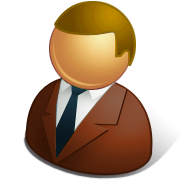 Environment
Risk Profiler
Orange
Assurance
Waterfall
Test Strategy
Green
Test Plan Items
Cerise
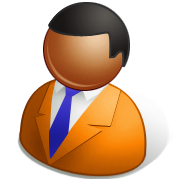 SCRUM/Agile
Test Strategy
Product Risks
Project Manager
Consultation
Unknowns
The Project Profiler (with Test Assurance) helps Project Managers to:
Select a project style that fits (Waterfall or Agile)
Identify the product risks that need testing
Identify test activities to include in project plans
Carefully define the scope of the project
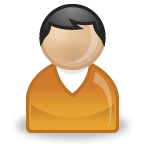 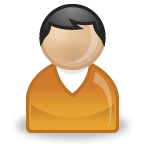 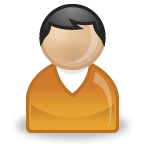 Blue
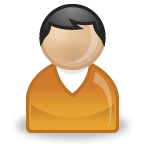 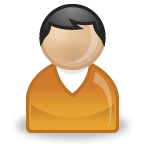 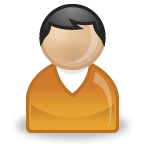 Business, Project Team
and  Boards
Intelligent Definition and Assurance
12
Project profiling process
Intelligent Definition and Assurance
13
Project Profiler (part of section 3)
Intelligent Definition and Assurance
14
Project types - examples
Intelligent Definition and Assurance
15
(Test Strategy as)Agile Interventions
I’m using Scrum/Sprint terminology, but you don’t have to of course
Interventions (government client example)
On the following slides, we highlight 8 interventions
Some are test phases, but some aren’t
Intelligent Definition and Assurance
Slide 17
Project Level Test Activities
(This diagram shows three sprints, but there could be more or fewer)
Story Challenge
Suggest ‘what-ifs’ to challenge new stories and define story headlines
Sprint Backlog
Sprint Backlog
Sprint Backlog
2. Story Definition
Introduce scenarios to enhance the Acceptance Criteria
Sprint 1
Sprint 2
Sprint 3
Developed Stories
Developed Stories
Developed Stories
New Code
Integration into 
Existing Code base
Automated testing
6. Integration Test
6. Integration Test
6. Integration Test
Increasing Scope of Sys. Test and UAT
7. System Test
8. User Test
Increasing Scope of Integration, System and Users Testing
Complete Tests after Final Sprint
Project Level Test Activities
(This diagram shows three sprints, but there could be more or fewer)
Story Challenge
Suggest ‘what-ifs’ to challenge new stories and define story headlines
Sprint Backlog
Sprint Backlog
Sprint Backlog
2. Story Definition
Introduce scenarios to enhance the Acceptance Criteria
Sprint 1
Sprint 2
Sprint 3
Developed Stories
Developed Stories
Developed Stories
New Code
Integration into 
Existing Code base
Automated testing
6. Integration Test
6. Integration Test
6. Integration Test
Increasing Scope of Sys. Test and UAT
7. System Test
8. User Test
Increasing Scope of Integration, System and Users Testing
Complete Tests after Final Sprint
Project Level Test Activities
(This diagram shows three sprints, but there could be more or fewer)
Story Challenge
Suggest ‘what-ifs’ to challenge new stories and define story headlines
Sprint Backlog
Sprint Backlog
Sprint Backlog
2. Story Definition
Introduce scenarios to enhance the Acceptance Criteria
Sprint 1
Sprint 2
Sprint 3
Developed Stories
Developed Stories
Developed Stories
New Code
Integration into 
Existing Code base
Automated testing
6. Integration Test
6. Integration Test
6. Integration Test
Increasing Scope of Sys. Test and UAT
7. System Test
8. User Test
Increasing Scope of Integration, System and Users Testing
Complete Tests after Final Sprint
Project Level Test Activities
(This diagram shows three sprints, but there could be more or fewer)
Story Challenge
Suggest ‘what-ifs’ to challenge new stories and define story headlines
Sprint Backlog
Sprint Backlog
Sprint Backlog
2. Story Definition
Introduce scenarios to enhance the Acceptance Criteria
Sprint 1
Sprint 2
Sprint 3
Developed Stories
Developed Stories
Developed Stories
New Code
Integration into 
Existing Code base
Automated testing
6. Integration Test
6. Integration Test
6. Integration Test
Increasing Scope of Int. Sys. and UAT
7. System Test
8. User Test
Increasing Scope of Integration, System and Users Testing
Complete Tests after Final Sprint
Project Level Test Activities
(This diagram shows three sprints, but there could be more or fewer)
Story Challenge
Suggest ‘what-ifs’ to challenge new stories and define story headlines
Sprint Backlog
Sprint Backlog
Sprint Backlog
2. Story Definition
Introduce scenarios to enhance the Acceptance Criteria
Sprint 1
Sprint 2
Sprint 3
Developed Stories
Developed Stories
Developed Stories
New Code
Integration into 
Existing Code base
Automated testing
6. Integration Test
6. Integration Test
6. Integration Test
Increasing Scope of Int. Sys. and UAT
7. System Test
8. User Test
Increasing Scope of Integration, System and Users Testing
Complete Tests after Final Sprint
Test Activities in the Sprint
3. Daily Stand-Up
Report anomalies found, stories tested, amended, created
5) Developer Testing
Private ad-hoc tests and build/run automated unit tests
Daily Scrum
Stand-Up
Meeting
24 Hours
4. Story Refinement
Refine scenarios to enhance story definition, create system tests as stories, as required
6) Integration/System Testing
Incorporate automated unit tests into the CI regime. 
On weekly basis and at end of Sprint, deploy to System test environment and tester runs system tests.
2-4 Weeks
Backlog tasks
expandedby team
Sprint Backlog
Potentially ShippableProduct increment
Product backlog
As prioritised by Product Owner
Intelligent Definition and Assurance
23
Test Activities in the Sprint
3. Daily Stand-Up
Report anomalies found, stories tested, amended, created
5) Developer Testing
Private ad-hoc tests and build/run automated unit tests
Daily Scrum
Stand-Up
Meeting
24 Hours
4. Story Refinement
Refine scenarios to enhance story definition, create system tests as stories, as required
6) Integration/System Testing
Incorporate automated unit tests into the CI regime. 
On weekly basis and at end of Sprint, deploy to System test environment and tester runs system tests.
2-4 Weeks
Backlog tasks
expandedby team
Sprint Backlog
Potentially ShippableProduct increment
Product backlog
As prioritised by Product Owner
Intelligent Definition and Assurance
24
Test Activities in the Sprint
3. Daily Stand-Up
Report anomalies found, stories tested, amended, created
5) Developer Testing
Private ad-hoc tests and build/run automated unit tests
Daily Scrum
Stand-Up
Meeting
24 Hours
4. Story Refinement
Refine scenarios to enhance story definition, create system tests as stories, as required
6) Integration/System Testing
Incorporate automated unit tests into the CI regime. 
On weekly basis and at end of Sprint, deploy to System test environment and tester runs system tests.
2-4 Weeks
Backlog tasks
expandedby team
Sprint Backlog
Potentially ShippableProduct increment
Product backlog
As prioritised by Product Owner
Intelligent Definition and Assurance
25
Test Activities in the Sprint
3. Daily Stand-Up
Report anomalies found, stories tested, amended, created
5) Developer Testing
Private ad-hoc tests and build/run automated unit tests
Daily Scrum
Stand-Up
Meeting
24 Hours
4. Story Refinement
Refine scenarios to enhance story definition, create system tests as stories, as required
6) Integration/System Testing
Incorporate automated unit tests into the CI regime. 
On weekly basis and at end of Sprint, deploy to System test environment and tester runs system tests.
2-4 Weeks
Backlog tasks
expandedby team
Sprint Backlog
Potentially ShippableProduct increment
Product backlog
As prioritised by Product Owner
Intelligent Definition and Assurance
26
4. Story Refinement (example definition)
Intelligent Definition and Assurance
27
Test Automation
Could you create an Agile Test Strategy without automation?
Brian Marick’s Testing quadrants
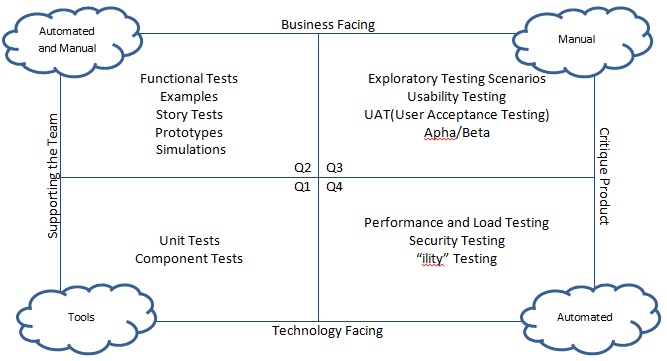 Intelligent Definition and Assurance
29
Test Automation Pyramid – Lisa Crispin’s version (Google others)
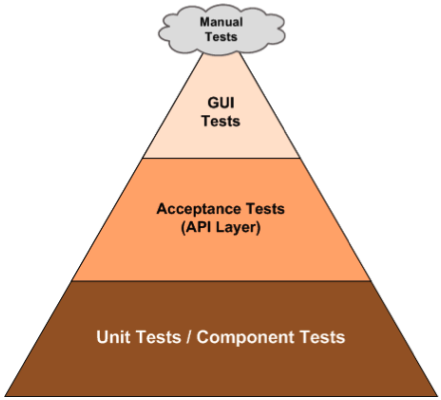 Pyramid reflects the relative numbers of tests
Focus on unit/component
Acceptance of “Services”
GUI are end-to-end
Manual checking the exception?
Intelligent Definition and Assurance
30
Where do you automate?
3. Non-Technical testers write scripts
Stories/Scenarios
Tools Experts write interface
Test Code
4. Programmers  write low level  HTTP GET/POST calls through a driver that simulates a browser
GUI Test Framework
GUI Test Tool
Unit Test Framework
2. Technical Testers code scripts directly
Browser
HTTP Driver
1. Programmers write  unit tests or execute embedded unit tests  using a unit test framework to test components
HTTP/S
HTTP/S
Inter/Intranet
Test Code
HTTP/S
Web Server
App. Server
Unit Test Framework
API
DB Server
Distributed testing
Use business stories and scenarios/acceptance criteria to validate requirements
Reuse those stories to feed ‘Acceptance-Driven Development’ BDD/TDD process
Automated tests are an Anti-Regression tactic
Automated tests don’t replicate manual tests; think of them as a ‘change trip-wire’ that triggers an alarm, if tripped.
Intelligent Definition and Assurance
32
Deriving scenarios to test
To understand feature scope?
To get stakeholder to accept?
To validate the requirement?
To estimate the work to build this feature?
To system test this feature?
To unit test this feature?
Story Challenge
Story Refinement
Story Definition
Iteration Planning
System Testing
Developer Testing
Scenarios are created to meet several goals
Intelligent Definition and Assurance
33
What’s Left?
Other aspects of test policy
Definitions (of done etc.)
Incident management
Test automation
Story format e.g. Gherkin
Environment request and management
Regression testing (at what levels)
Test deliverables and documentation.
Intelligent Definition and Assurance
Slide 35
The Three Amigos
Business Analyst
Liaises and manages stakeholders and their needs
Transforms business requirements into specification (at multiple levels)
Developer
Scopes, designs, builds, tests and delivers features
Tester
Challenges the thinking on the project
Performs ‘Assurance in the small’.
Intelligent Definition and Assurance
Slide 36
The tester’s contribution to testing
_________ feature/story acceptance criteria
_________ the developers to unit test (auto)
_________ feature/story acceptance
_________ acceptance test
_________ service/UI level automation
Scope: from low-level detail to system integration
Liaison with integration testers and feedback

Fill in the blanks yourself; negotiate with your team.
Intelligent Definition and Assurance
Slide 37
Summary
Close
Agile test strategy has its place and many aspects of test can be pre-defined
Importantly, we use a principled approach to deal with the unexpected
Project profiling can help
Testing as interventions, rather than test phases
The testing role is split at least three ways – the tester doesn’t own testing – think TESTMASTER
Test automation in the context of Specification by Example, requirements validation, BDD, TDD.
Intelligent Definition and Assurance
Slide 39
Agile Test Strategy
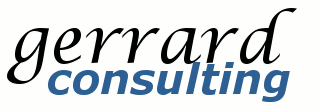 Paul Gerrard
paul@gerrardconsulting.com
@paul_gerrard
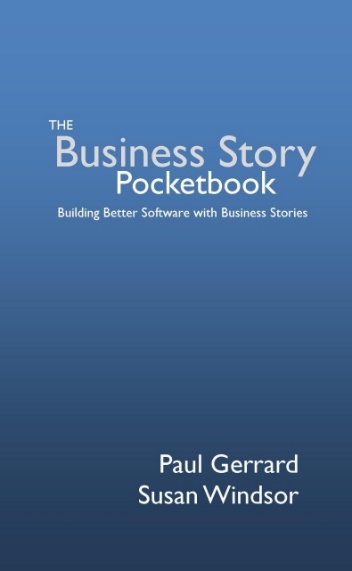 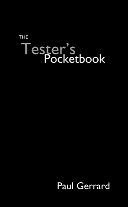 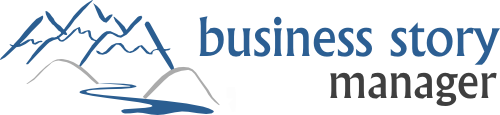 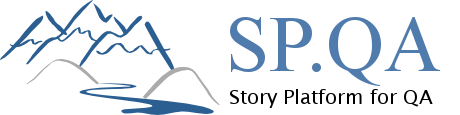 gerrardconsulting.com